研究領域「数学と情報科学で解き明かす多様な対象の数理構造と活用」
さきがけ研究提案
新しい凸性に基づく
アルゴリズムと最適化理論
平井 広志
東京大学大学院 情報理工学系研究科
数理情報学専攻
hirai@mist.i.u-tokyo.ac.jp
2019年8月6日
1
[Speaker Notes: それでは，さきがけ研究提案「新しい凸性に基づくアルゴリズムと最適化理論」 の説明を始めます．]
自己紹介：平井 広志
2004年: 　東京大学 大学院情報理工学系研究科
　　　　　数理情報学専攻修士課程 修了（指導教員：室田一雄教授）
2004年〜2010年:　京都大学数理解析研究所 助教
2009年: 　博士(理学)(京都大学) 取得　　　　　　　　 
2010年〜2014年:　東京大学大学院情報理工学系研究科 
　　　　　　　　　数理情報学専攻　講師 
2014年〜現在:  　               同            准教授
    
専門分野：離散数学，最適化，アルゴリズム
2
[Speaker Notes: 私は，平井広志と申します． 専門は，離散数学，最適化，アルゴリズムです．]
提案研究の概要
従来のユークリッド空間上の凸性に基づく連続・離散最適化の枠組みを乗り越えて，CAT(0) 空間といった非正曲率距離空間の凸性に基づく
新しい連続・離散最適化理論，および，計算複雑度・アルゴリズム論を展開し，数学・数理科学・情報科学諸分野へ横断的に活用する．
CAT(0)空間(Gromov 1987) ～ 大域的に非正な曲率をもつ測地的距離空間
「３角型が痩せている」と定義される．
ユークリッド空間のいくつかのよい性質を引き継いでいる.
　　　　　　　　　　　　　例: 一意測地性
近年，応用数学，計算量・アルゴリズム的にも
     「良い」空間ではないかという雰囲気になってきている．
     例:  系統樹空間 (Billera-Holmes-Vogtman 2001)
            ロボティクス (Abram-Ghrist 2004)
3
[Speaker Notes: 本研究提案では，従来のユークリッド空間上の凸性に基づく連続・離散最適化の枠組みを乗り越えて， CAT(0)空間といった非正曲率距離空間の凸性に基づく 新しい連続・離散最適化理論，および，計算複雑度・アルゴリズム論を展開し， 数学・数理科学・情報科学諸分野へ横断的に活用します． ここで，CAT(0)空間とは，非正な曲率をもつ距離空間のことで， ３角形がユークリッド空間のものより，痩せていると定義され， ユークリッド空間，双曲空間，ツリーなどがその例になっています． 特に，ユークリッド空間のいくつかのよい性質を引継いでいて， 近年，応用数学からみても，特に，計算量やアルゴリズムの側面からみてもよい空間ではないかと認識されはじめてます．]
離散最適化・アルゴリズム設計の基本パラダイム
NP困難
効率的アルゴリズム
P
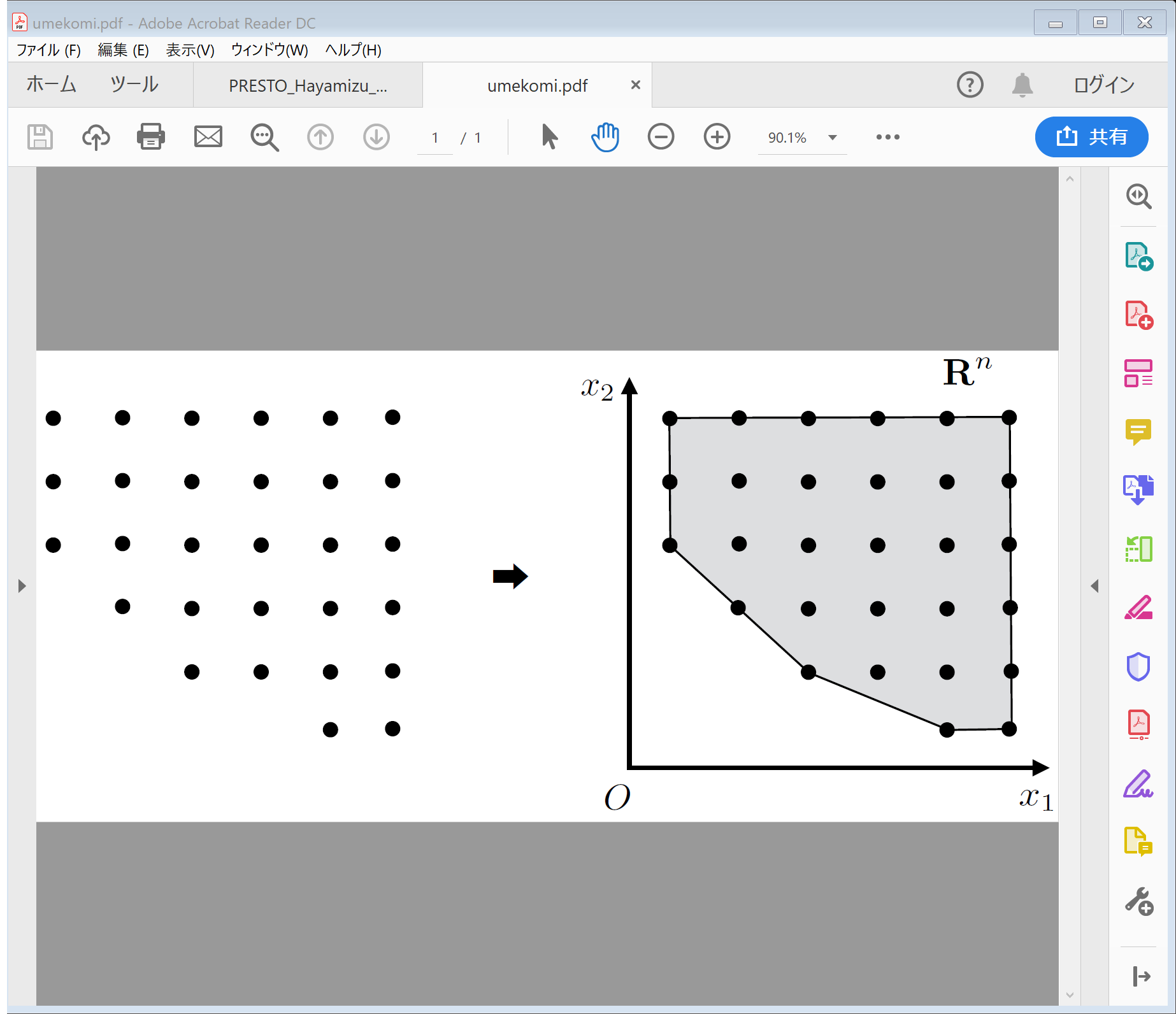 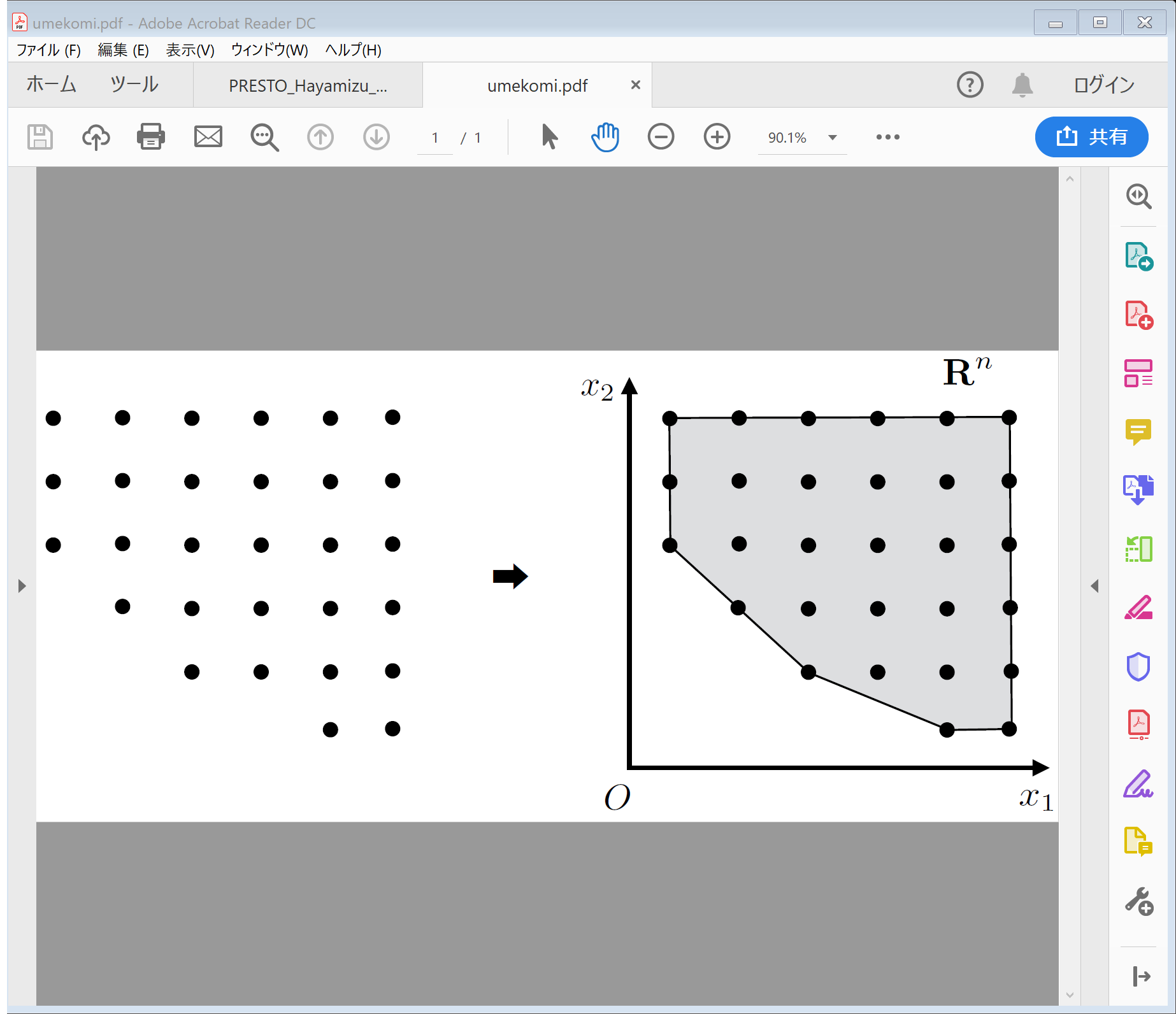 埋め込み
離散最適化問題
本提案研究の問題意識：
ユークリッド空間よりも一般的な空間が使えないか？
4
[Speaker Notes: まず，従来の離散最適化の基本的枠組みについて簡単に説明します． 離散最適化，あるいは，組合せ最適化というのは，天文学的に非常に大きな組合せの 中からもっと好ましいものを効率よく選び出す方法・アルゴリズムを研究する学問で情報科学の基盤となっています． 離散最適化のもっとも強力なアルゴリズム設計の枠組みとは，解きたい離散最適化問題を ユークリッド空間の凸最適化問題に埋め込み，ユークリッド空間上の凸性を利用して問題を解析したり， あるいは，単体法，内点法，といった強力な連続最適化アルゴリズムを利用してもとの問題に対し， 効率的アルゴリズムを導くというものです．クラスP，すなわち，多項式時間アルゴリズムを持つ問題の多くが，この枠組みによって実際に多項式時間アルゴリズムが設計されていて，問題がクラスPに属することを証明する現在最強の手法で，多面体的手法と呼ばれています． また，NP困難な問題に対しても近似アルゴリズムの設計などにおいて重要な役割を果たします．
本研究提案の問題意識は， ユークリッド空間よりも一般的な空間が使うことができないか？ ということにあります．]
CAT(0)空間上の
アルゴリズムと最適化
課題(A)
NP困難
効率的アルゴリズム
P
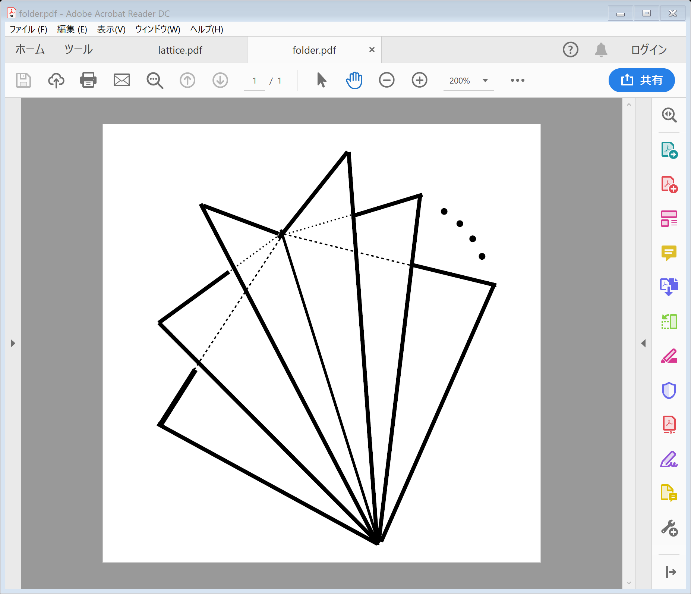 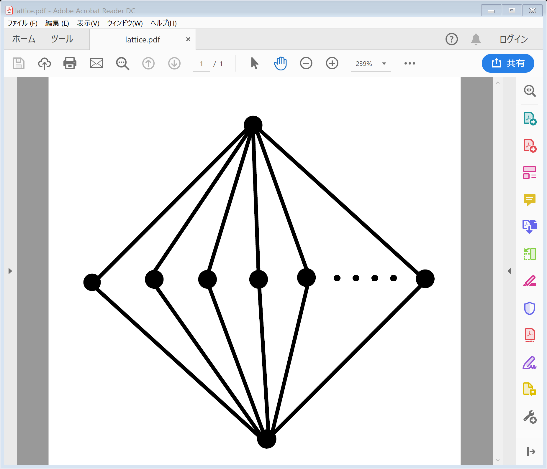 埋め込み
課題(D)
代数的組合せ的
最適化
こんなパラダイムをつくりたい
課題(B)
離散構造による空間表現論
課題(E)
関連する数学・数理科学・情報科学への横断的活用
5
[Speaker Notes: すなわち，解きたい離散最適化問題をCAT(0)空間上の凸最適化問題へ埋め込み， CAT(0)空間上の凸性をもちいて，問題を解析し，あるいは，CAT(0)空間上の凸最適化アルゴリズムによって もとの離散最適化問題に対する効率的アルゴリズムをつくる，そんなことはできないか？ そして，Pとわかった問題クラスを拡げることはできないか？本研究提案の目標は，このようなパラダイムを実際につくる，ということです． これを実現するための具体的な研究課題が次の(A)から(E)になります． 
まず，本研究提案を構想するきっかけとなった課題（D）から説明します．]
課題(D) 代数的組合せ最適化
～ 最大消滅部分空間問題MVSPを例にとって
従来の枠組みでは
扱えそうにない
２部グラフの安定集合問題の代数的一般化
行列のブロック対角化 (Ito-Iwata-Murota 1995)
非可換ランク (Ivanyos et al. 2015, Garg et al. 2015)
不変式論    (Derksen-Makam 2015)
量子情報科学 (Gurvits 2004)
6
[Speaker Notes: 代数的組合せ最適化というのは，従来の組合せ最適化でよくある形式 「有限集合が与えられたとき，そのなかからよい部分集合を選び出す」というのものを 「有限次元ベクトル空間から，よい部分ベクトル空間を選ぶ」というふうに線形代数的に一般化したもので ここでは，一つの例を紹介します． この問題は，いくつかの双線形形式の係数行列が与えられたときに， その形式が消える部分空間で最大の次元のものを求める問題です． これは，いくつかの古典的な組合せ最適化問題の一般化になっていて， 最近になって，いろいろな分野と関係していることがわかり， 詳しくは，説明する時間がありませんが，その重要性が認識されはじめました． これは，次元が異なるかもしれない部分空間の探索で， 従来の方法論では扱うことができそうない，そして，実際にできていない問題です．]
CAT(0)空間への埋め込みを用いたアプローチ
Hamada-Hirai 2017
～ 本提案のもとになってるアイデア
Hirai 2018
凸関数
劣モジュラ関数
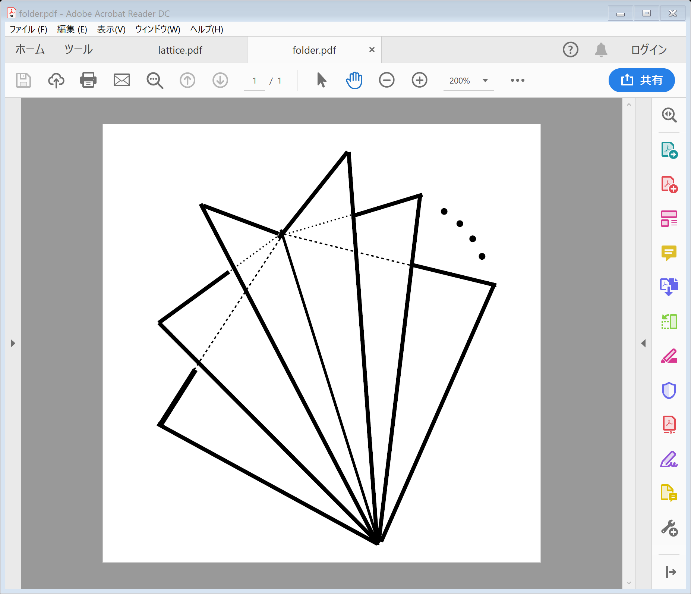 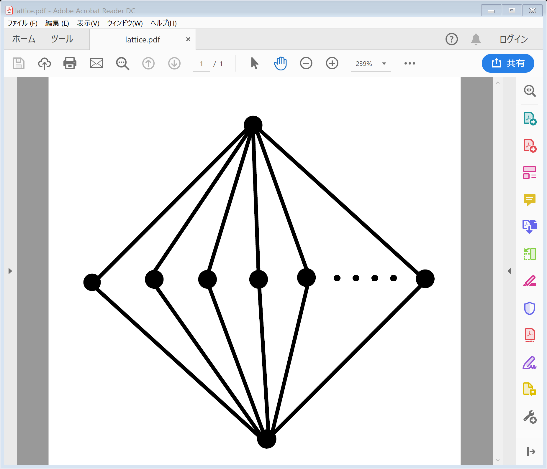 埋め込み
近接点法(Bačák 2014)
多項式時間アルゴリズム
収束評価
(Ohta-Palfia 2015)
7
[Speaker Notes: これに対し，先行研究Hamada-Hiraiでは， 問題をすべて部分ベクトル空間のなす束（ラティス）の上の最適化問題と定式化しました． この図は，２次元のベクトル空間の部分空間のなすモジュラ束で，実際には，もっと高次元のものを考えます． そして，それをCAT(0)空間上の凸最適化問題へと埋め込みました． これは，モジュラ束に対するオーソスキーム複体という空間で， チェインにユークリッド空間の３角形をつめることで得られます． 目的関数もその空間上の凸関数となりました． そして，CAT(0)空間上の凸最適化アルゴリズムとその解析をもちいて， もとの問題の多項式時間アルゴリズムを構築することができました． このアルゴリズムの成功により， 提案研究で構想するパラダイムの意義とその実現性を確信することになりました．]
課題(A) CAT(0)空間上の最適化とアルゴリズム
現状：プリミティブなアルゴリズムの研究
　　　が始まった段階
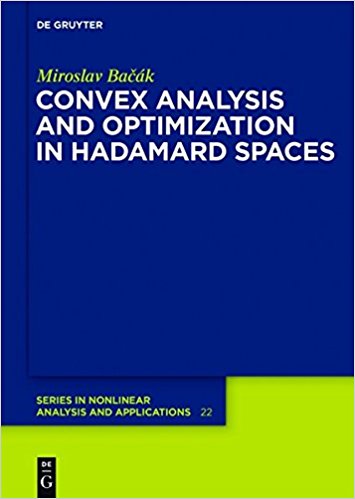 多項式時間の測地線計算アルゴリズム
Owen-Provan 2011 (系統樹空間)
Hayashi 2018 (CAT(0)立方複体)
M. Bačák: Convex Analysis and Optimization in Hadamard Spaces, 2014.
※ 一般の空間では測地線計算はNP困難
目標：
幾何計算（凸包 etc）のアルゴリズム設計と計算複雑度解析
単体法，内点法，楕円体法のような最適化アルゴリズムの開発
8
[Speaker Notes: しかし，CAT(0)空間上の最適化とアルゴリズムの研究は，まだはじまったばかりで， 本が一冊でていますが，非常にプリミティブなアルゴリズムの研究しかなされていません． 課題(A)では，CAT(0)空間上での最適化アルゴリズムの開発とその土台となる 基本的な幾何計算アルゴリズムを開発します． 測地線計算がいくつかの空間では多項式時間でできるという結果をベースに発展させていくつもりです． Hayashiは私のところの博士課程の学生です．]
課題(B) 離散構造による空間表現論
Chepoi 2000
Ardila et al. 2012
Brady-McCammondの問題（幾何学的群論における未解決問題）
    CAT(0)なオーソスキーム複体が対応する半順序集合の特徴付け
9
[Speaker Notes: 離散構造とCAT(0)空間の対応のメカニズムの解明とそういった構造のコンパクト表現の開発です．]
10
[Speaker Notes: 課題(C)では，課題(A,B)の知見と整数格子上の離散凸解析の考え方をベースにして
CAT(0)空間に埋め込まれる離散構造上に計算量・アルゴリズム的にうまく振る舞う離散凸関数の理論を展開します．]
課題(E) 数学・数理科学・情報科学諸分野への横断的活用
関連する分野の問題への挑戦
例：
Brady-McCammond予想（Brady-McCammond 2010）
 予想：非交差分割束のオーソスキーム複体は，CAT(0)
                                                 組み紐群は， CAT(0)群
系統樹空間（Billera-Holmes-Vogtmann 2001）
ロボティクス （Abram-Ghrist 2004）
正しいなら
11
将来展望
非正曲率距離空間上の連続・離散最適化，アルゴリズム・計算複雑度，
計算・離散幾何，等の新しい研究分野の創出

分野をまたがる成果を出すことによる数学・数理科学・情報科学
の研究者たちのさらなる連携・融合の創出

いままで扱えなかったような問題が扱える・解けるようになり，
我々の認知能力・モデリング能力・解析技術の拡大に貢献
おわり
12
Appendix
13
研究の進め方
多様な分野と関わるので，さきがけ/ACT-I,X研究者との連携を期待
大城泰平(ACT-I) --- 平井の最近の論文の成果を拡張
協力研究者・理解者
岩政勇仁(NIIポスドク), 林興養(D1, 学振DC1), 池田基樹(M2,D進学予定)
海外の協力研究者・理解者たち
V. Chepoi,  D. Osajda,  M. Bačák,  V. Kolmogorov,  M. Joswig, ...
11月: Buildings, Varieties, Applications,  MPI-Leipzig,  招待講演
14
Cartan-Alexandrov-Topogonov
CAT(0)空間 Gromov 1987
事実：CAT(0)空間は一意測地的
15
離散凸解析の概念は
グリッドグラフ構造
にしか依存しないことが多い
より一般的な構造へ
例：ツリーの直積(Hirai 2015)，ユークリッド的ビルディング(Hirai 2018)
16
ロボット動作計画への応用 Abram-Ghrist 2004
ある種の変形ロボットの状態空間はCAT(0)立方複体になる
動作 1
動作 2
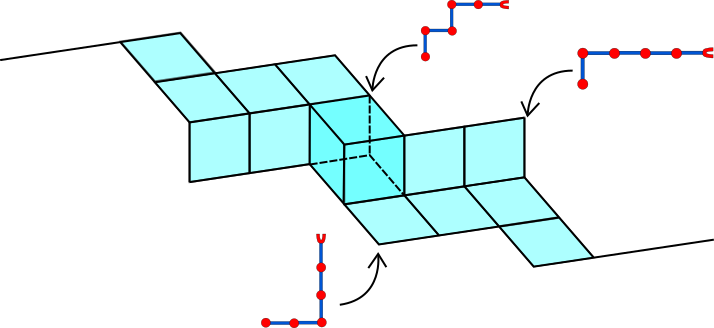 18
系統樹
２つの系統樹の「距離」を測りたい
連続量：枝長(進化距離)　v.s.　離散量：木のトポロジー
系統樹空間 Billera-Holmes-Vogtman 2001
系統樹
定理 Billera-Holmes-Vogtman 2001
測地線問題：
２つの系統樹を結ぶ一意な測地線は求めよ．
定理 Owen 2011, Owen-Provan 2011